সবাইকে স্বাগতম
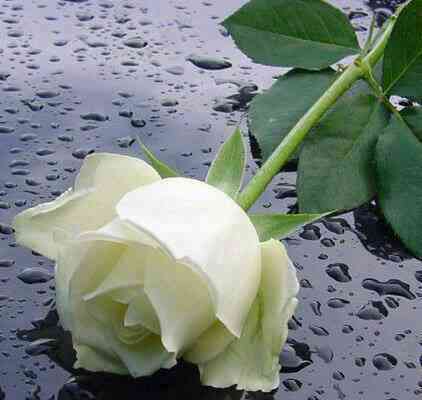 শিক্ষক পরিচিতি
মোঃনুরুল হক 
সহকারি শিক্ষক (আই সি টি) 
ঝলম উচ্চ বিদ্যালয় ও কলেজ ঝলম, বরুড়া, কুমিল্লা ।
মোবাইল নম্বর:01719-851592
শ্রেণি-৭ম বিষয়-তথ্য ও যোগাযোগ প্রযুক্তি 
অধ্যায়-2য়   
সময় : ৫০ মিনিট
তারিখ-
আজকের পাঠঃ মেমোরি  স্টোরেজ  ডিভাইস
শিখন-ফল:
এই পাঠ শেষে শিক্ষার্থীরা
* মেমোরি ও স্টোরেজ কী তা বলতে পারবে।
* মেমোরির শ্রেণিবিভাগ করতে পারবে।                           
 * RAM ও ROM কি তা বলতে পারবে।
মেমোরি
।
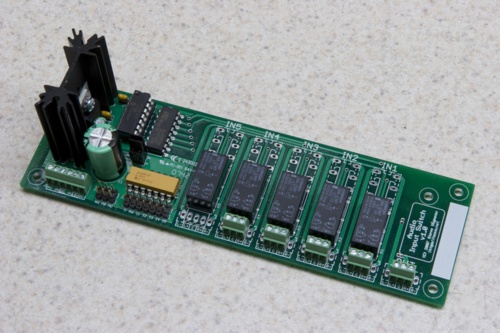 মেমোরি ও স্টোরেজ ডিভাইস কি ?
তথ্য সংরক্ষণের জন্য যে  স্থান গুলোকে প্রয়োজন হয়, তাকে মেমোরি ও স্টোরেজ ডিভাইস বলে।
বিট , বাইট, কিলোবাইট, মেগাবাইট, গিগাবাইট, গিগাবাইট
এক বাইট সমান  আট বিট
8 বিট = ১ বাইট
1024    বাইট= ১ কিলোবাইট
1024    1024 বাইট= ১ মেগাবাইট
1024    1024    1024 বাইট = ১ গিগাবাইট
1024    1024    1024    1024 বাইট = ১ টেরাবাইট
প্রধান মেমোরি দুই প্রকার এর  এর ভিডিও চিত্র
মাদার বোর্ডের মধ্যে মেমোরি  ও স্টোরেজ ডিভাইস
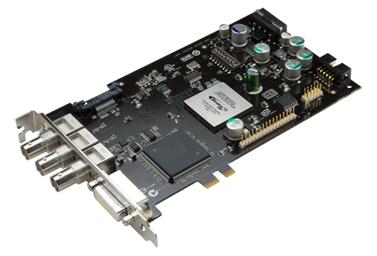 RAM
Random Access Memory
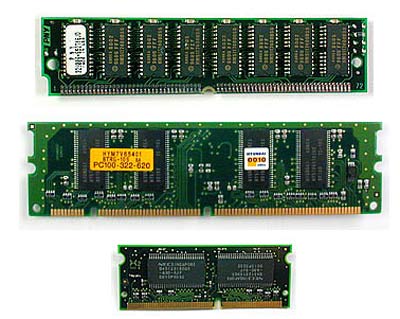 ROM
Read Only Memory
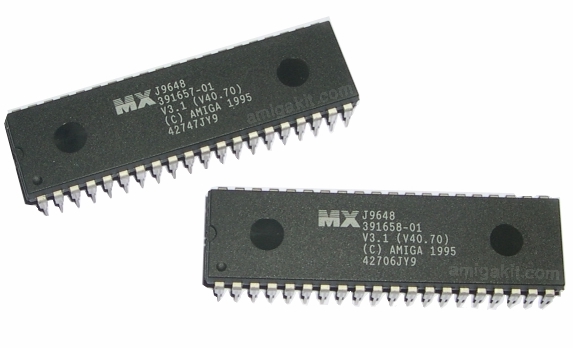 একক কাজ:সময়-০4 মিনিট
মেমোরি ও স্টোরেজ ডিভাইস কি ?
দলীয় কাজ
RAM ও ROM কি ?
বাড়ির কাজ
RAM ও ROM এর মধ্যে পার্থক্য লেখ?
সবাইকে ধন্যবাদ
আল্লাহ হাফেজ